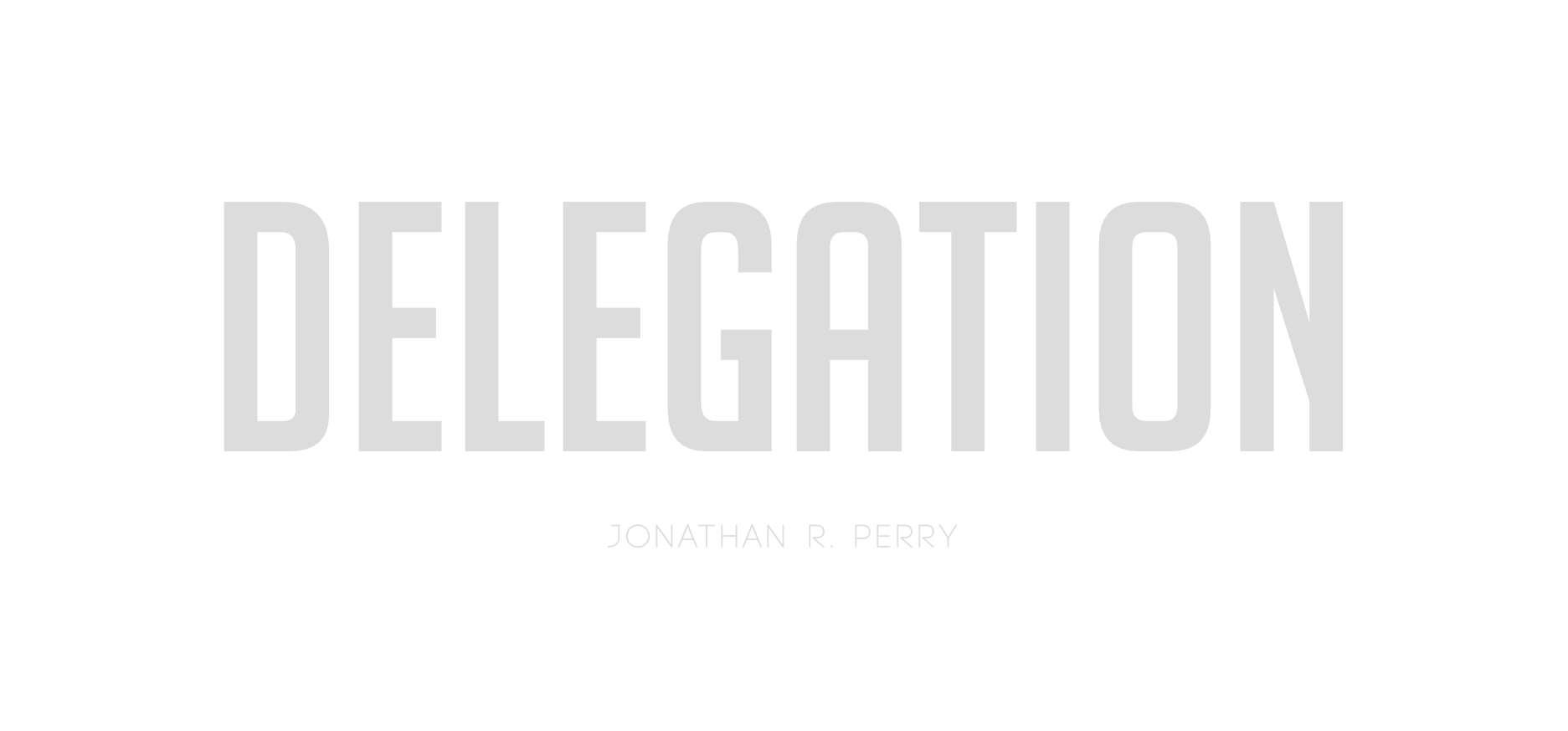 Getting Things Done Is Not The Same As Doing Things
Delegation can propagate great reward. 
It is easier for the leader to do the job himself. 
A leader is not a leader if he does not educate.
Getting Things Done Is Not The Same As Doing Things
A follower cannot follow if the leader does not educate.
Jesus knew He had only a brief time to accomplish the deed of preparing leaders. 
He lead by example, and then delegated the ministry to His scholars.
When the Storm Comes
While Jesus and His disciples were crossing the waters, a storm arose.
Jesus had given them perceptible guidance. 
There was no uncertainty in the inflection of those instructions.
When the Storm Comes
He knew without a doubt they were going to the other side. 
Now a storm arises and the disciples become quite apprehensive about their ability to handle the situation.
When the Storm Comes
They question their leader and His concern for their wellbeing. 
It is at this moment that Jesus takes command of the situation.
When the Storm Comes
At times, it is crucial for a leader to remain quiescent and depute authority to others. 
A leader must be willing to take control of the situation at hand and bring everything to repose.
When the Storm Comes
Jesus did not blame, belittle, or rebuke. 
He simply took charge.
Delegation
A veritable leader will delegate responsibility to those he leads. 
Of course the disciples had their problems. 
No doubt they made many mistakes.
Delegation
They encountered numerous obstacles and were sometimes afraid. 
People most often are capable of doing the job.
Delegation
They will accomplish the task, given room for growth.
The best executive has sense enough to pick good men, and self-restraint to keep from meddling. (Theodore Roosevelt)
A Plan of Delegation
Allow those you are leading to see your example.
Have your followers join you in the task.
Let go and allow your followers more responsibility while you observe.
Allow the mentored ones to do the job on their own.
Make sure those you are leading know you will be there should they need reinforcement.
Delegation
Delegation is the key to building a strong organization of any kind. 
A "one-man-band" can only play so many songs before he tires out.
Delegation
Through the process of delegation, many people join in and take part. 
As a result, the music is better, more resplendent, and the song will last longer.